«Что справедливо для одного, вовсе не может быть справедливым и для другого». 
                        Фридрих Ницше (немецкий философ)
 «Если я чем-то на тебя не похож, я этим вовсе не оскорбляю тебя, а, напротив, одаряю»                                                             Антуан де Сент-Экзюпери 
(французский писатель)
 «Владеть собой на столько, чтобы уважать других, как себя самого, и поступать с ними так, как мы желаем, чтобы поступали с нами, - вот что можно назвать человеколюбием».
                                Конфуций (мыслитель, философ)
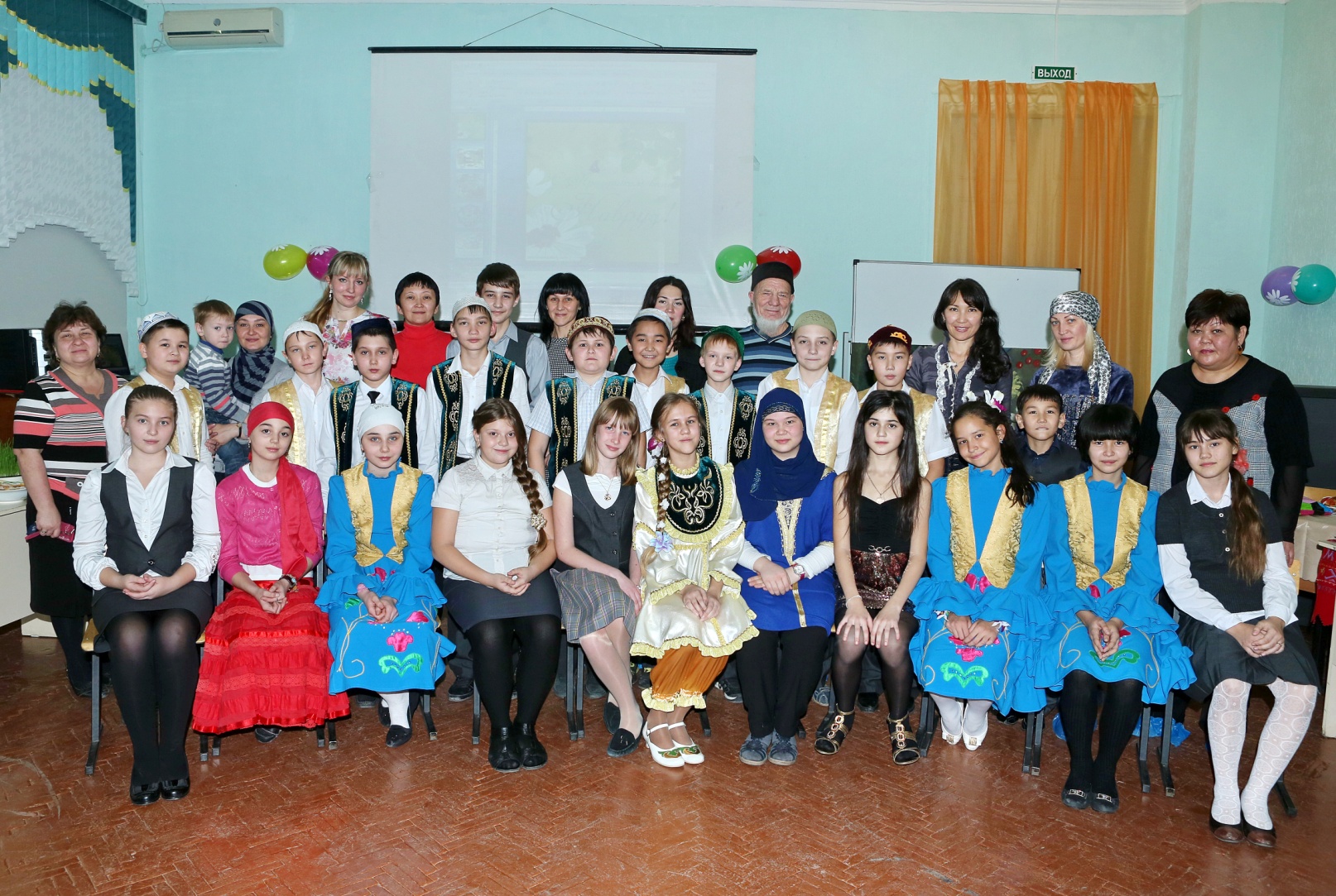 Мы разные –  в этом наше богатство!
 Мы вместе – в этом наша сила!
Сострадание
Толерантность
Терпимость к чужим
мнениям, верованиям,
поведению
Уважение человеческого достоинства
Принятие другого таким, какой он есть
Милосердие
Уважение прав других
Цветок  толерантности
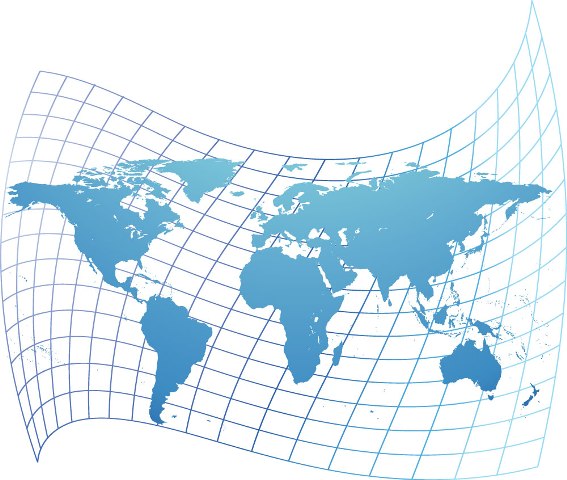 Прощение
Сотрудничество
Толерантность – это уважение, принятие и правильное понимание богатого многообразия культур нашего мира, наших форм самовыражения и способов проявления человеческой индивидуальности.
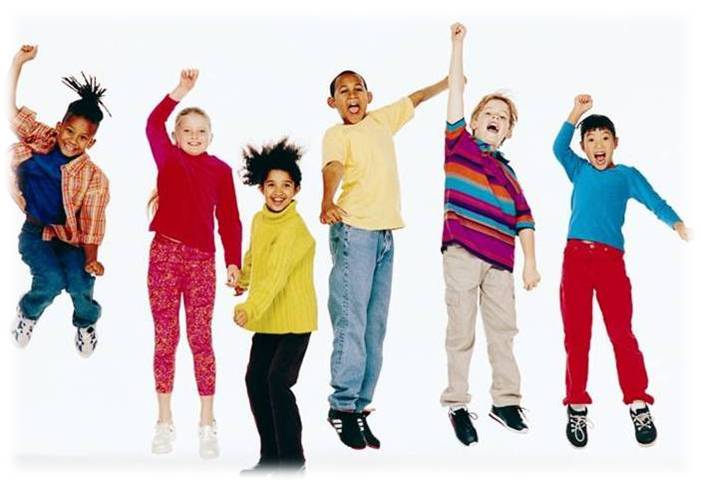 Диета  толерантности
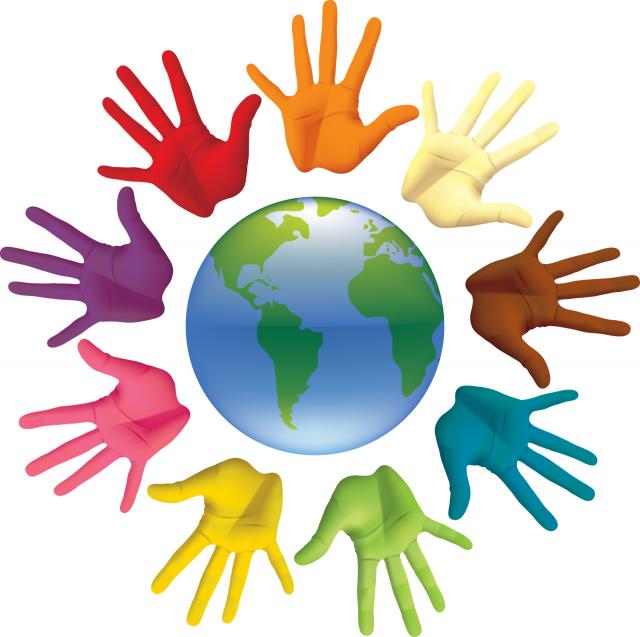 Наш класс – это большая семья, где мы понимаем, принимаем друг друга, делимся своими победами, разделяем трудности.
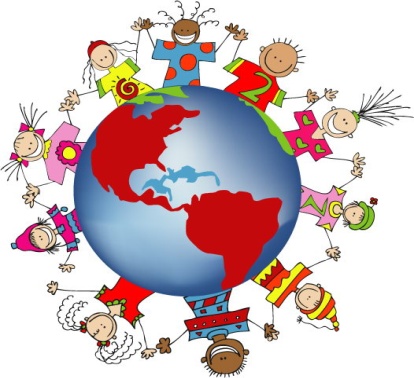 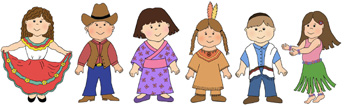 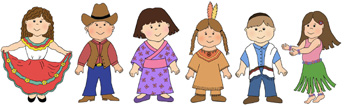 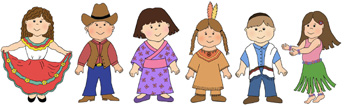 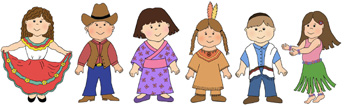